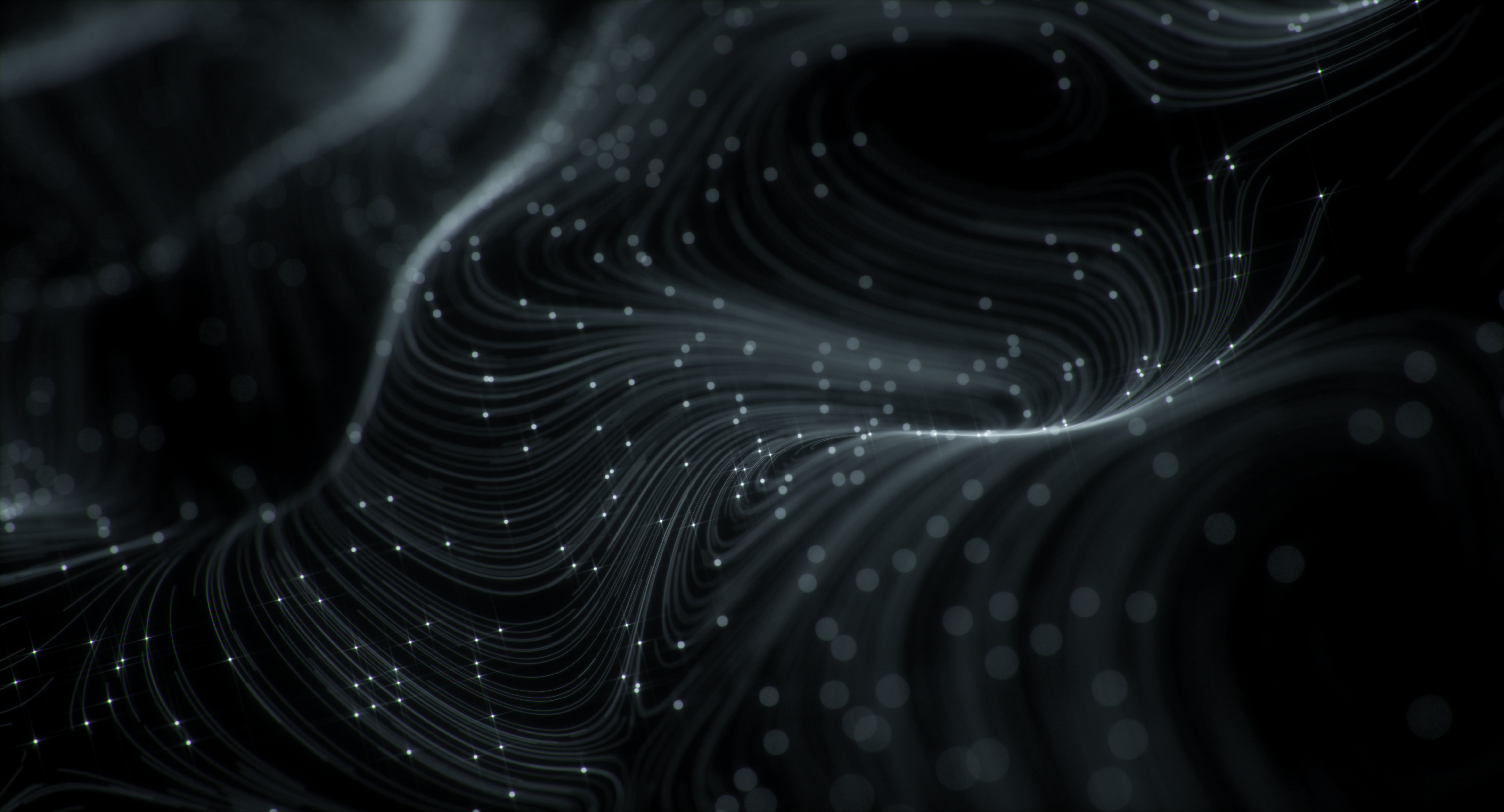 King County Metro: Value Driven, Data Informed, and Customer Focused
April 2021
Please note:
All data in this presentation is for example only.
Most charts you will see contain replica data and do not represent the actual   King County Metro metrics or measures.
PERFORMANCE METRICS Tiers
MTD Power BI structure
Public Facing DASHBOARDS
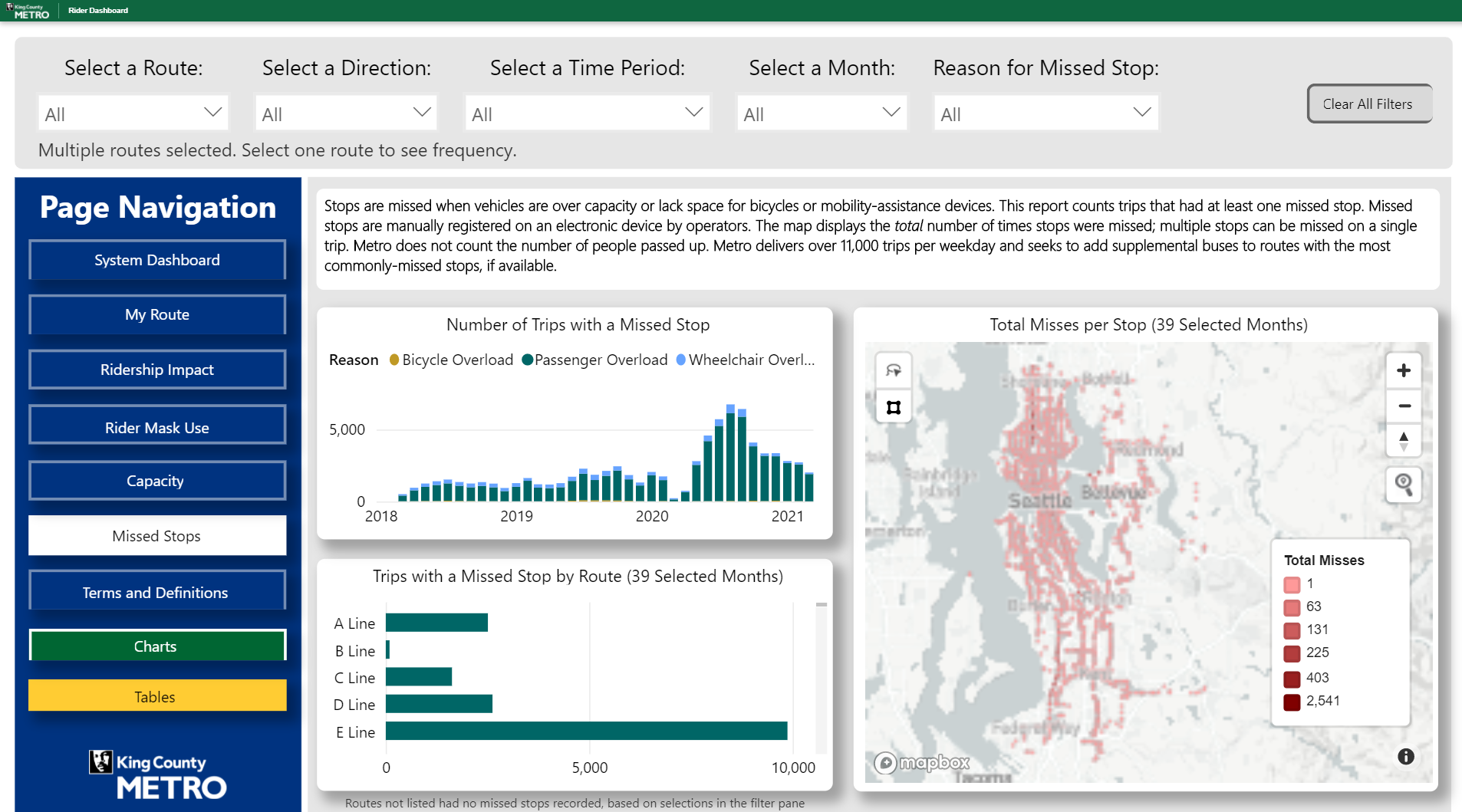 The DASH – Public Facing RIDER DASHBOARD
https://www.kingcounty.gov/thedash
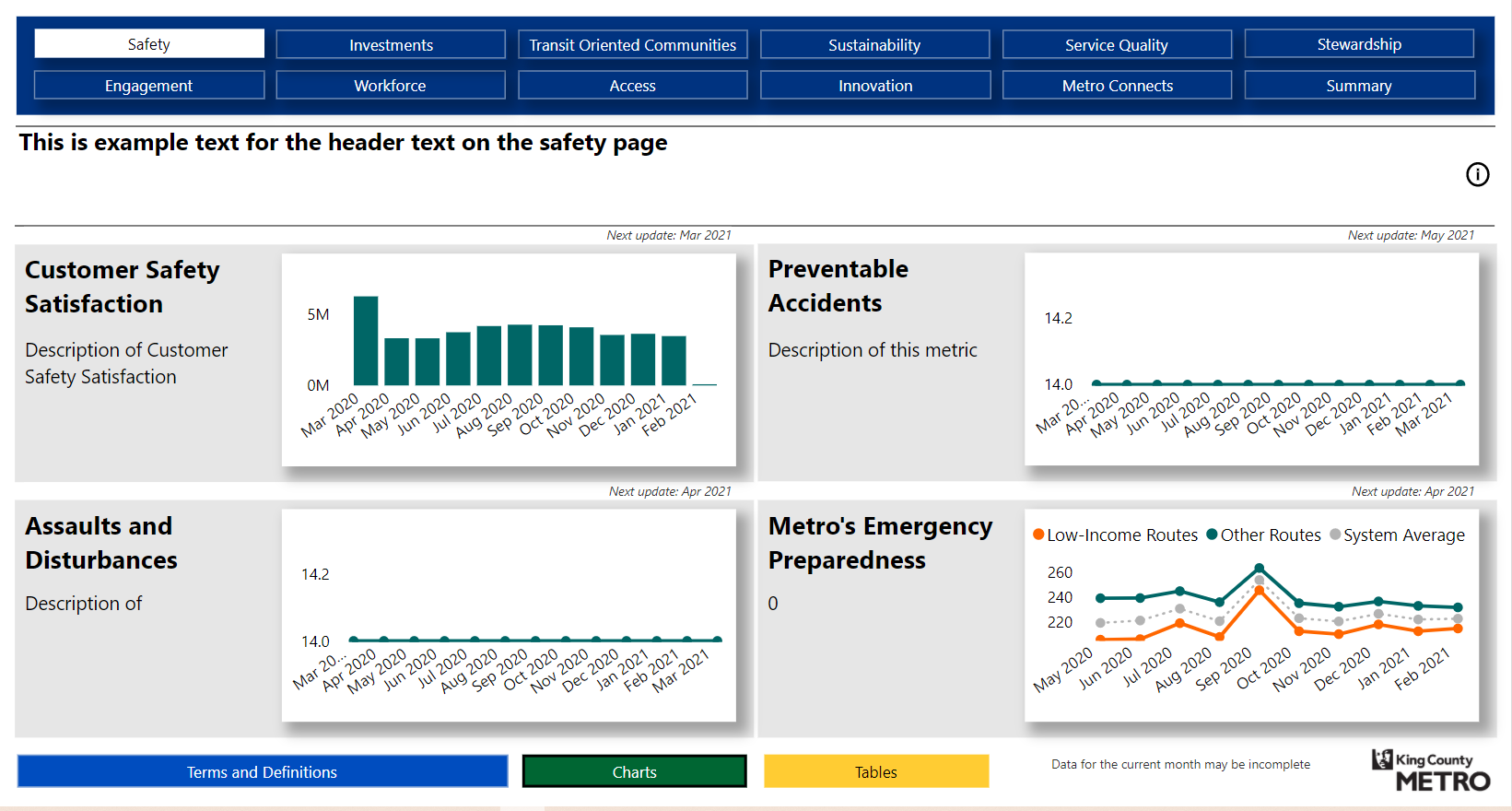 In Development – Strategic Plan DASHBOARD
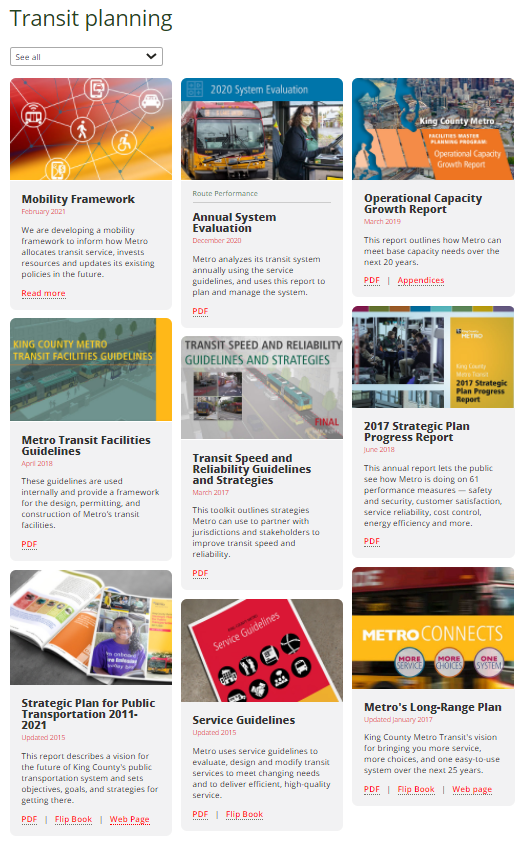 METRO POLICES
Strategic Plan
Metro Connects
SERVICE GUIDELINES
https://kingcounty.gov/depts/transportation/metro/about/planning.aspx
Policy Input
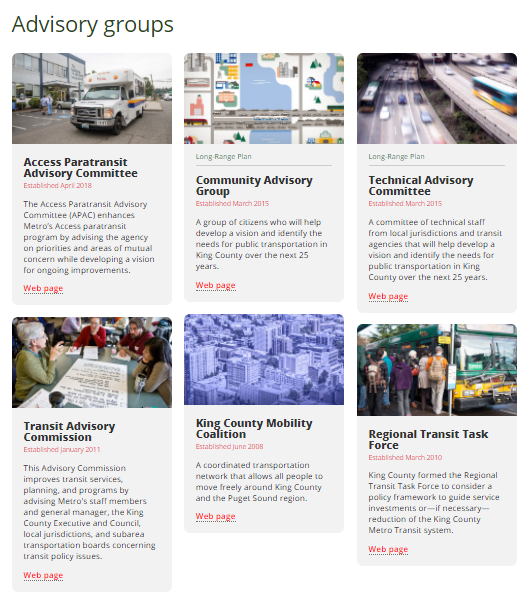 Regional Transit Committee
https://www.kingcounty.gov/council/committees/regional_transit.aspx The Regional Transit Committee reviews and makes recommendations to the King County Council on countywide policies and plans for public transportation services operated by the County. The committee’s responsibilities include the Strategic Plan for Public Transportation, which sets objectives, goals and strategies for King County Metro; the King County Metro Service Guidelines, the blueprint for allocation of transit service and measuring performance; and the METRO CONNECTS long-range plan.

Equity Cabinet
https://kingcountymetro.blog/2019/11/01/metro-takes-action-to-address-racial-disparities-and-the-climate-crisis-with-bold-direction-from-community/ 
COMMUNITY ADVISORY GROUPS
https://kingcounty.gov/depts/transportation/metro/about/planning.aspx
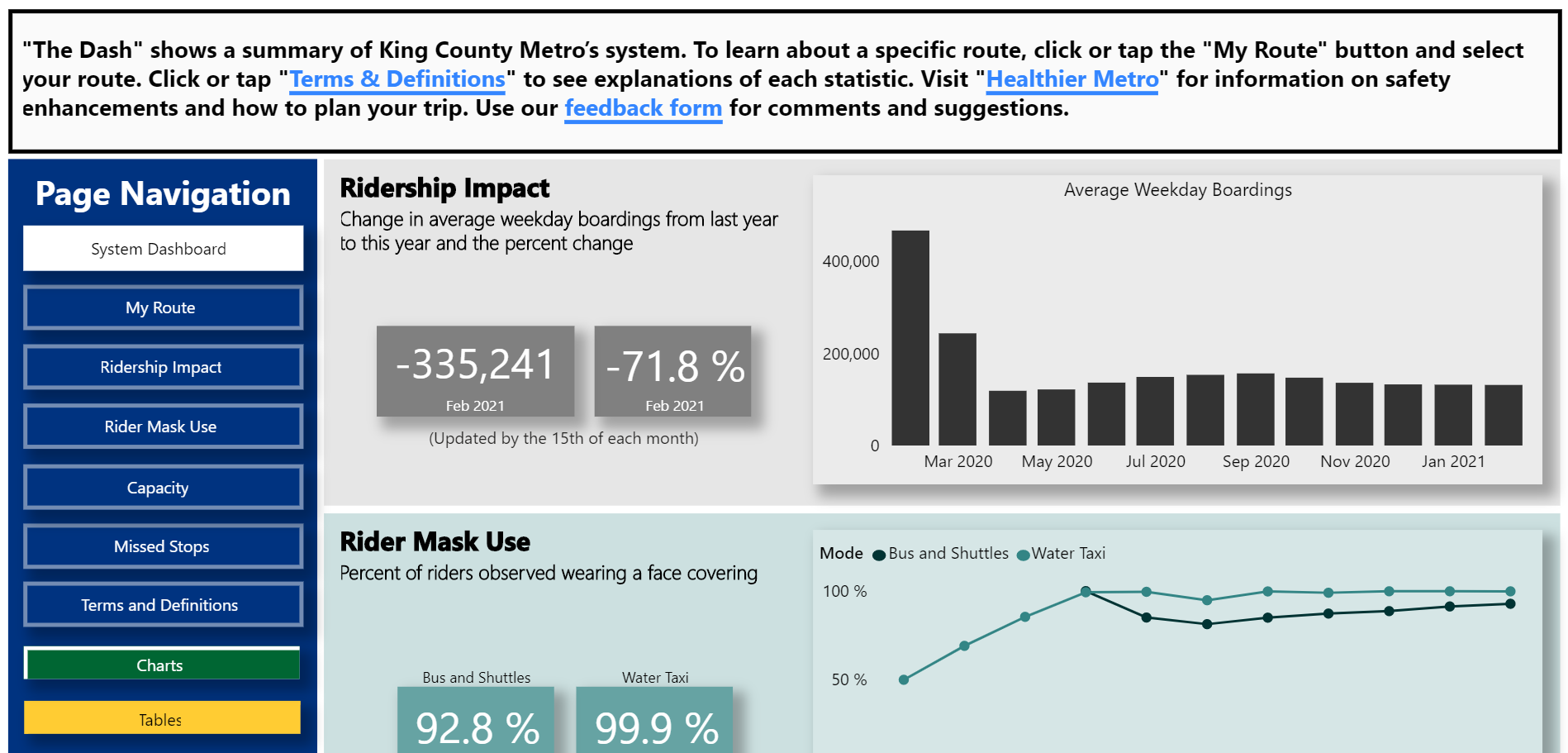 Public Facing Dashboards go through:
Internal Stakeholder Review
External Focus Groups
Translations – 10 languages
PFD REVIEW
INTERNAL TIER IV
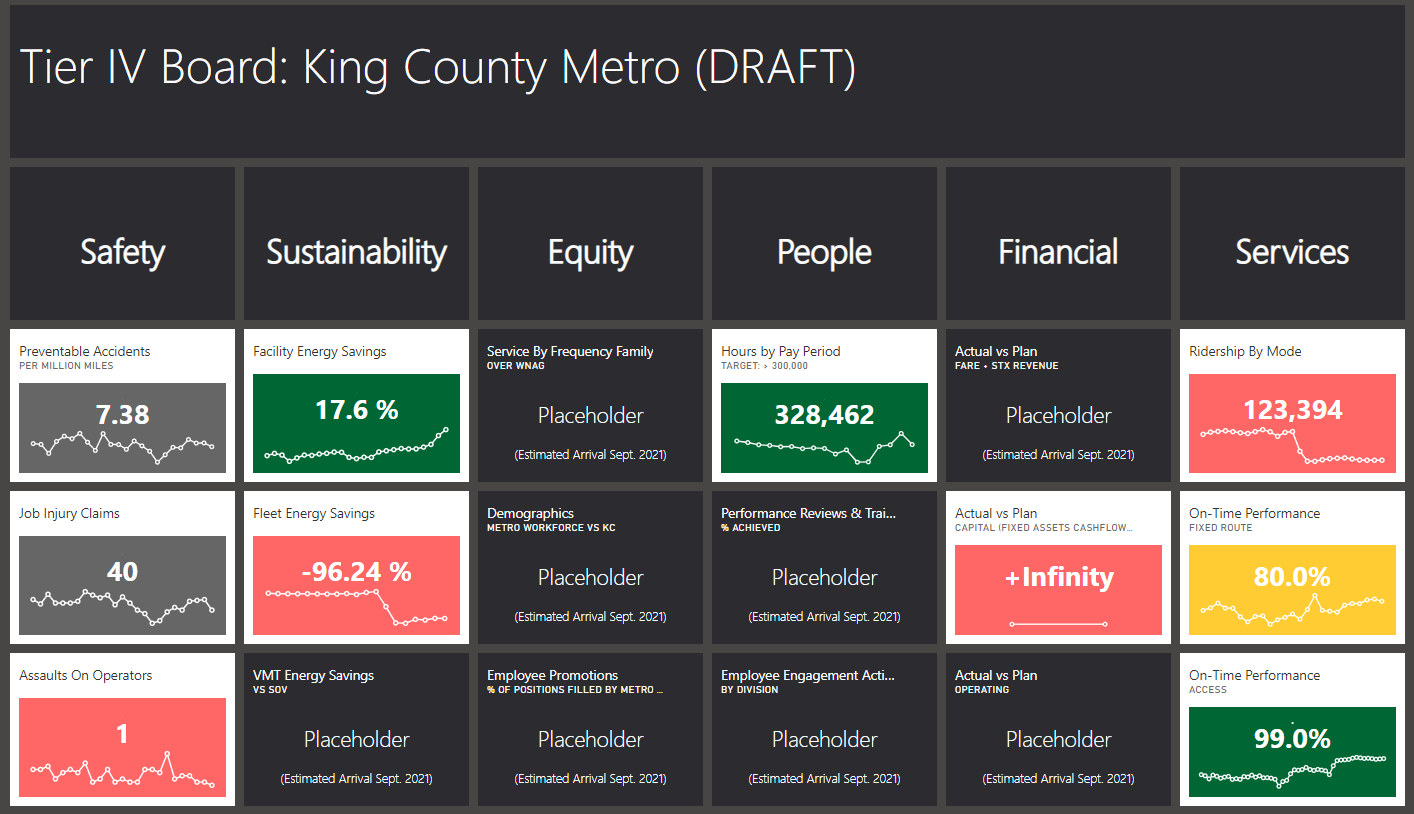 IN DEVELOPMENT – TIER IV BOARD
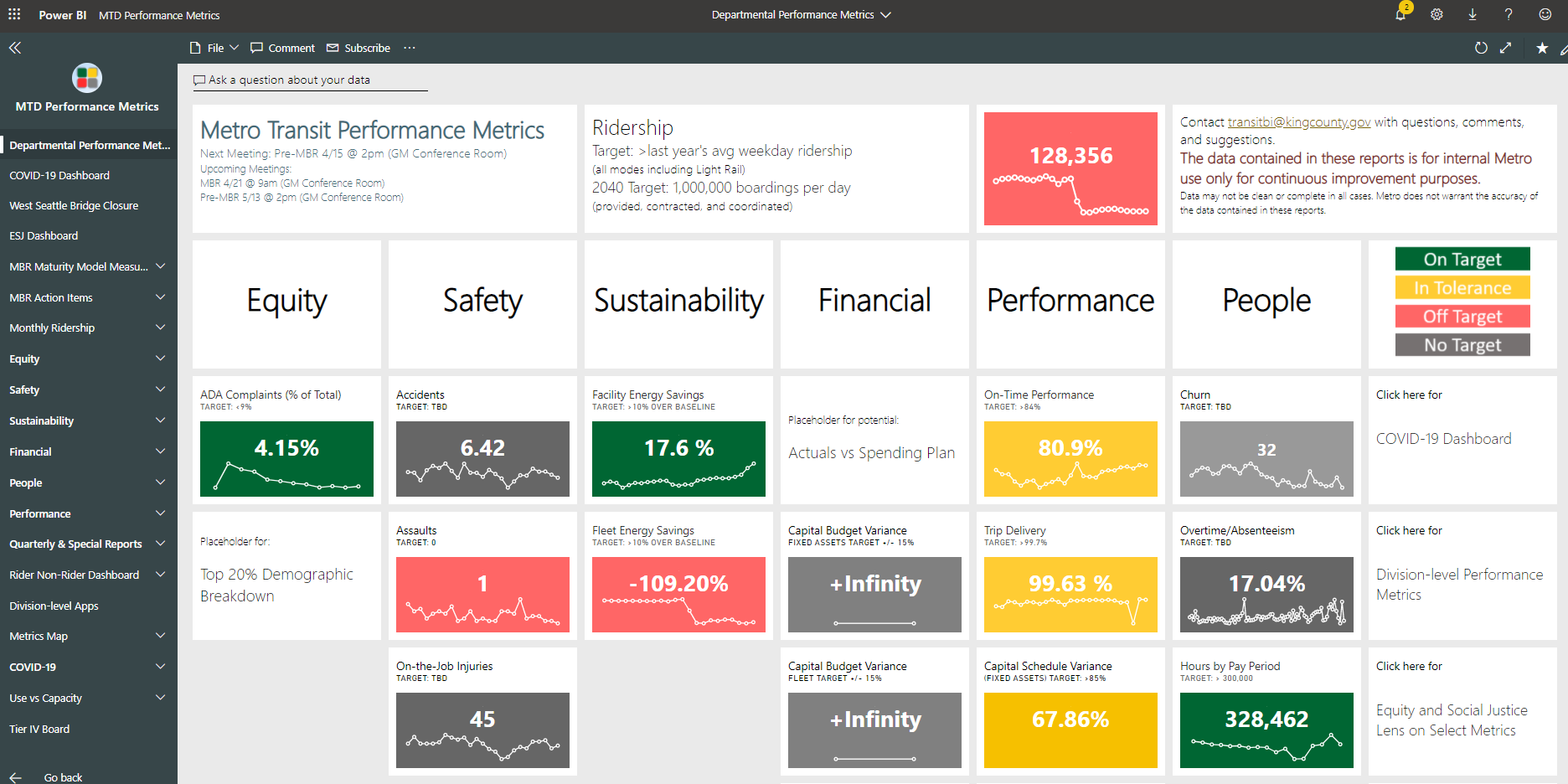 Department MBR BOARD
INTERNAL TIER III
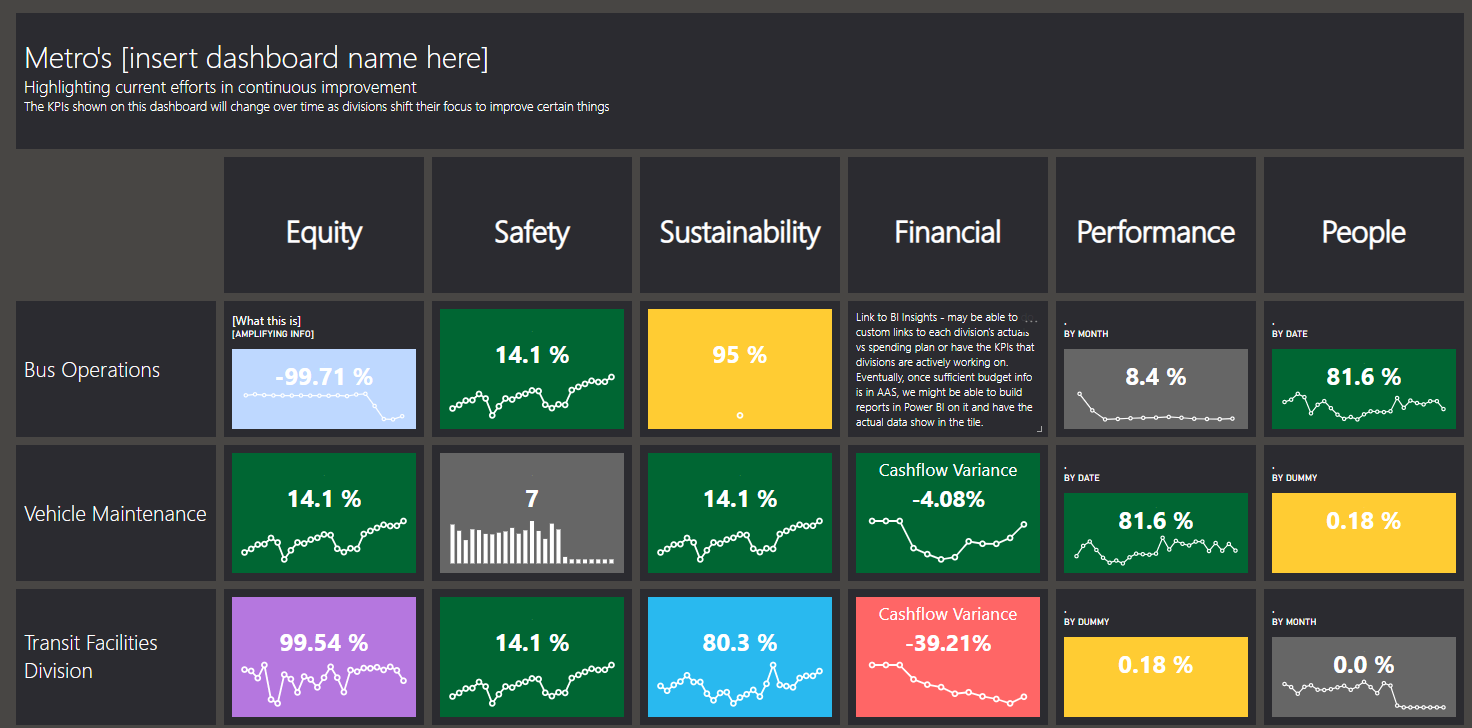 Radical Transparency:
Meaningful/relevant KPIs

Identifying the challenges where we are putting our efforts

Highlight the areas we are actively working to improve
Proud of our trends and focus our energies where we have gaps
METRO PULSE(under Construction)6 Categories X 10 Divisions
MBR (Monthly Business Review)
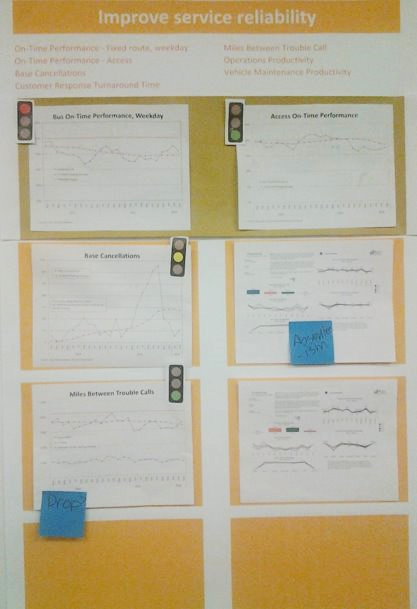 Monthly Business Review 0.0
Tier IV - Visual Management Boards
2016 – 2017
Reviewed weekly during EMG meeting​
Metrics aligned to agency strategy​
Utilized simple visual management
MBR HISTORY
Tier IV Visual Management Boards
Monthly Business Review 1.0
Department Level
Started in January 2017
Available to everyone with a transit email address via SharePoint​
Included action items and accountability​
Data available in many different views​
Stand alone meetings to focus on the metrics
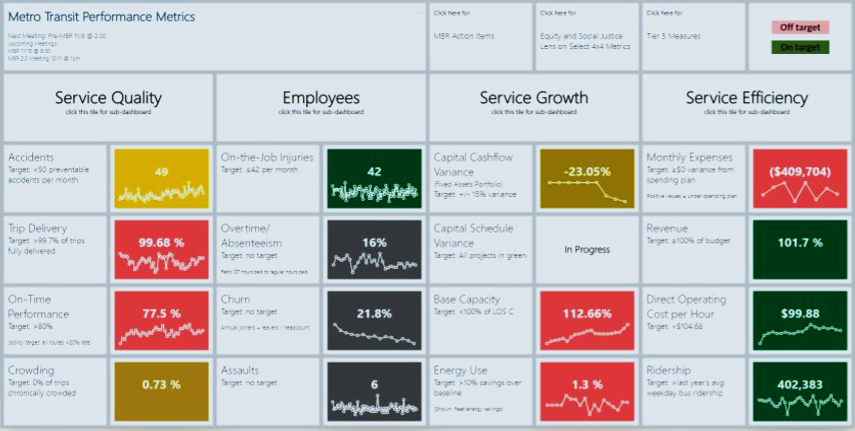 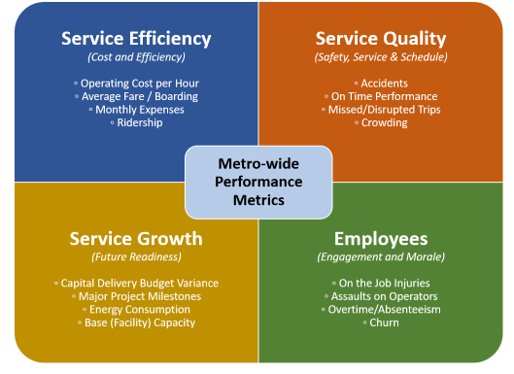 MBR HISTORY
MBR 1.0
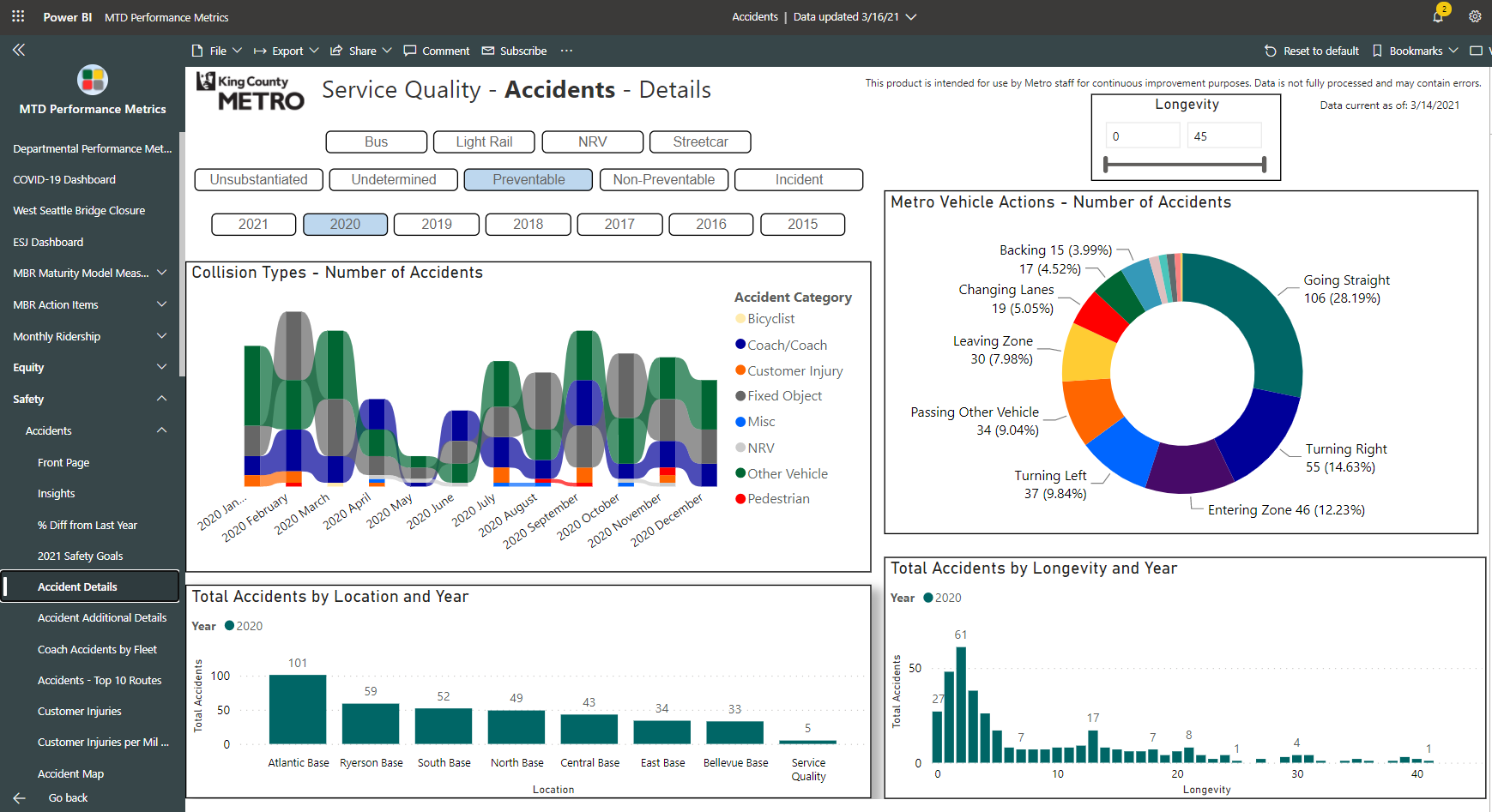 WHY?
MBR GOALS
VALUE DRIVEN
DATA INFORMED
CUSTOMER FOCUSED
In the WORDS OF TERRY WHITE, MTD GENERAL MANAGER
Our prior life at Metro […] we were more focused on the experts. We’re going to put this package together. We’re going to give it to you, and this is the best thing going. And trust us because we went to school and we know what we’re doing.
And it did not necessarily engage as much as it should. We have to get out of that mindset. We’re serving the people. We’re serving the regions, we’re serving jurisdictions. All of those have a voice needs to come to that table. We need to do better at listening before we make a move. And I say, especially because of my upbringing, that there are folks that we haven’t figured out necessarily how to hear from. We have to do that better.
https://www.theurbanist.org/2021/01/25/terry-white-has-deep-roots-and-big-plans-as-metro-general-manager/
Lifecycle of a Metric
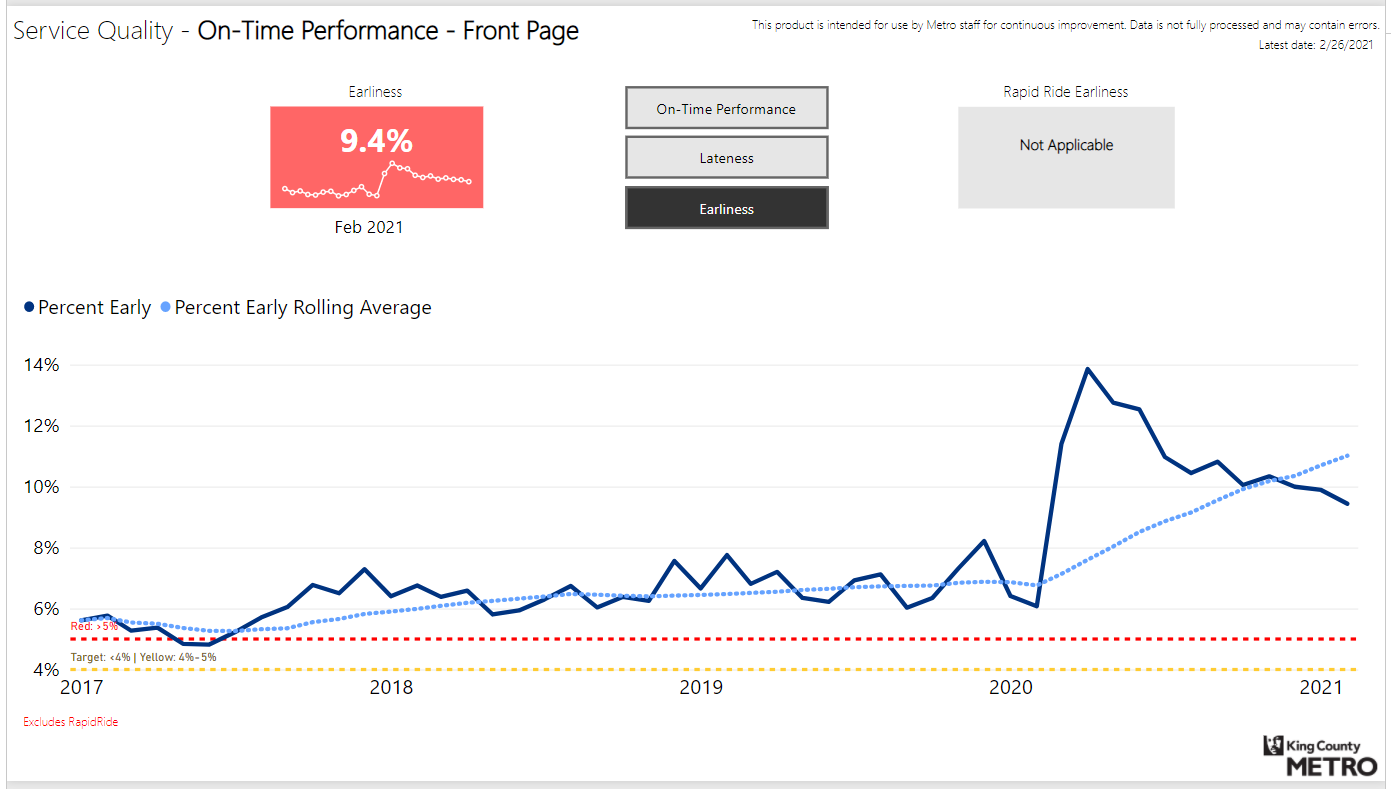 MITIGATION STRATEGIES
MBR STRATEGIES
MBR Roles
Coordinates Metro BI work
Guides and assists the development of division- and section-level metrics,reports, and dashboards
Helps leads establish routine,data-driven conversations
Gathers, processes,analyzes, and presentsdivision- or section-leveldata and information
Develops division- or section-level metrics that cascadefrom/to agency-wide metrics
Assists their lead at routinemeetings about the metrics
Directs division-level efforts to generatedivision-level metrics and dashboards
Establishes data and analysis requirements
Drives accountability
Leads should have decision making authority within the division
[Speaker Notes: Outline the concept of the three parts 

xBI Team – 

Leads]
STRATEGIES
Aligning to Six Categories
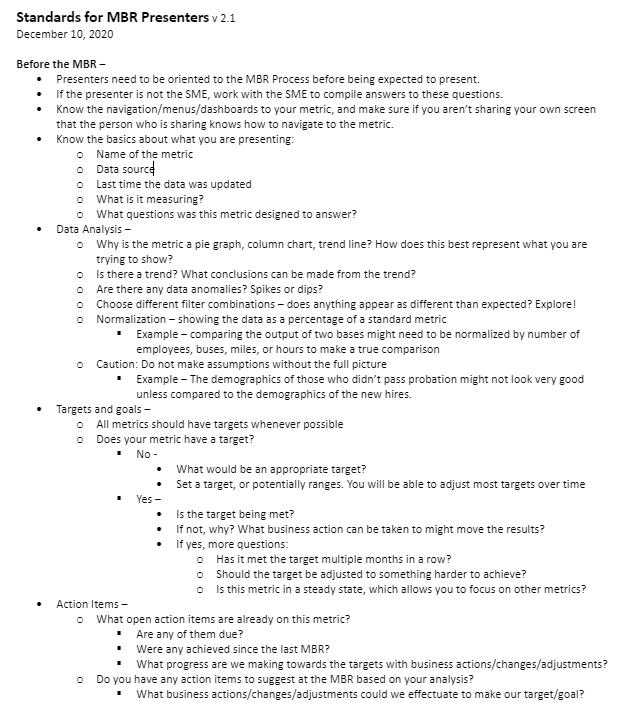 Best practices
T-BIRDTransit Business Intelligence and Reporting Data WAREHOUSE
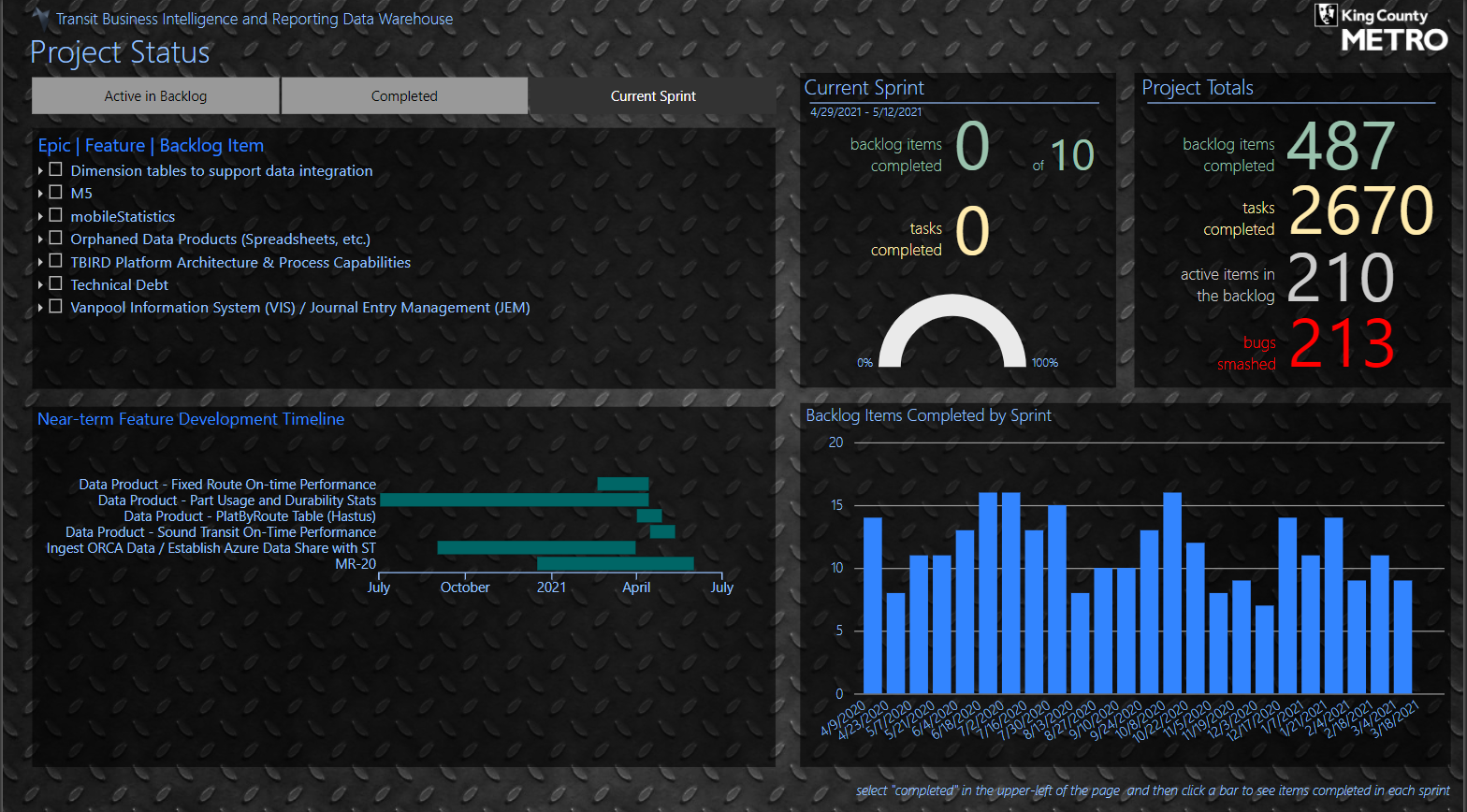 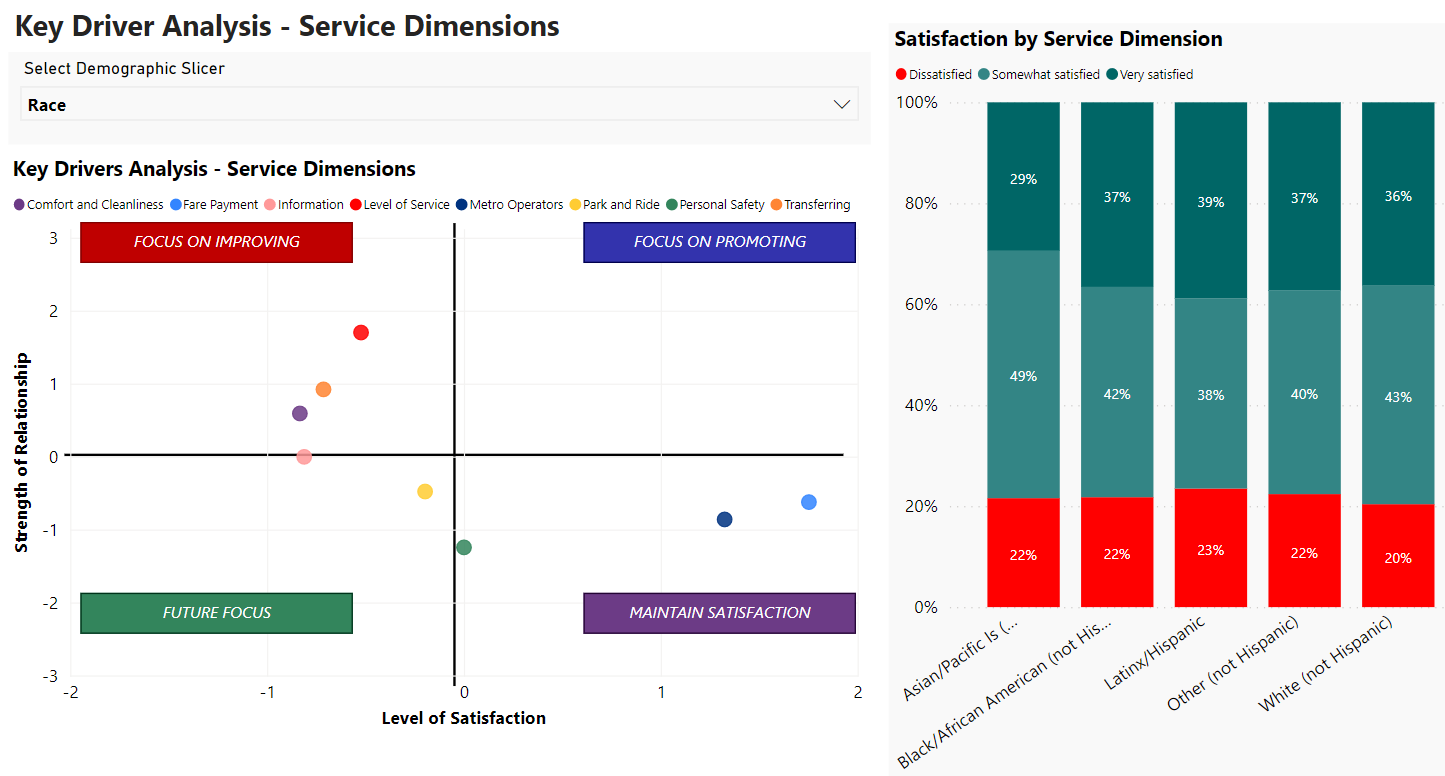 RIDER/Non-RIDER SURVEYQualitative Data
https://kingcounty.gov/~/media/depts/metro/accountability/reports/2019/2019-rider-non-rider-survey-final.pdf
MBR MATURITY MODEL
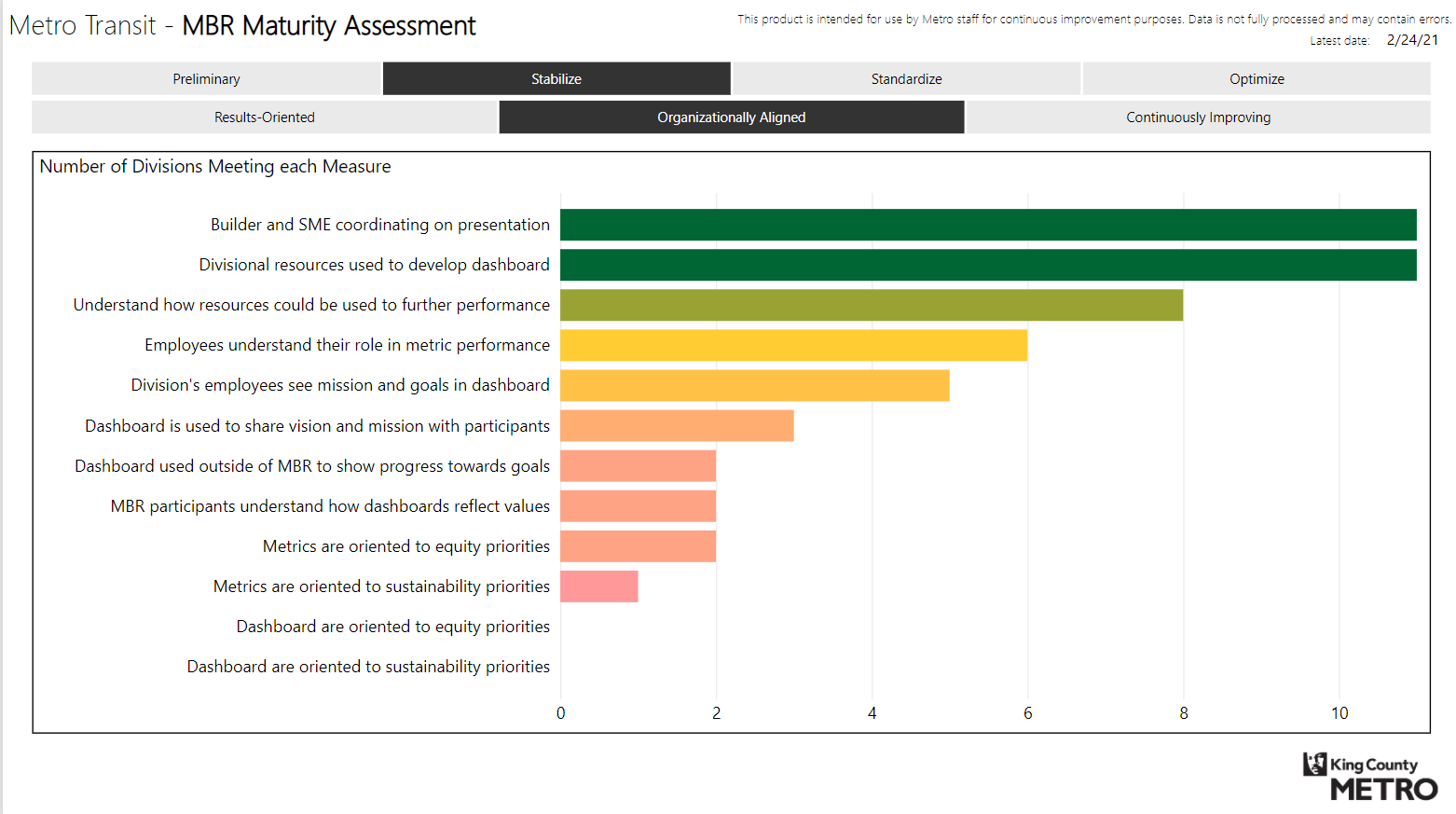 OUTCOMES
Thank you!